MOBILITÀ IONICA
ver 07.05.20
Gli ioni in soluzione si muovono di moto con direzione casuale (random walk)
Ma sotto l’influenza di un campo elettrico ( tra due elettrodi), gli ioni assumono un movimento direzionale con una velocità di deriva v. 
fenomeno detto migrazione - conducibilità.
Se sottoposti ad una differenza di potenziale DF tra 2 elettrodi a distanza d gli ioni sentono un campo E [V/m]:
1
In questo caso lo ione sperimenta una forza elettrica
e0 = carica elementare
z = numero di cariche
lo ione sente anche una Fattrito proporzionale alla sua velocità v
Fattrito =  6pa v
detta F di Stokes: la legge è seguita se le molecole del solvente sono molto più piccole degli ioni
cioè se gli ioni si muovono in un continuo
 viscosità cinematica: approssimativamente indica la resistenza 
di un fluido allo scorrimento.
a = raggio idrodinamico dello ione (ione + molecole di solvente a lui solidali)
2
Lo ione parte da fermo: al crescere di v cresce Fattrito
quando Fattrito =  Felettrica                              v = costante
quando v costante, Fattrito dipende da viscosità del solvente e raggio idrodinamico
mostrano - attrito gli ioni + grandi perché hanno < densità di carica
3
quando v costante  Fel = ze0E = Fatt =  6pa v
v = velocità di deriva
si definisce la mobilita ionica convenzionale u
v = uE
in generale per uno ione iesimo
a parità di z, u dipende da ....
4
Es. Determinare lo spazio percorso in 20 s da uno ione Cs+ che si trovi tra 2 elettrodi con d = 1 cm, ai quali è applicata Df = 1 V se:
z = 1, a = 170  10-12 m,  = 1.0  10-3 kg m-1 s-1
u = vE
u = 5  10-8 m2V-1s-1
E = 100 V m-1
v = 5  10-6 m s-1
s = vt = 110-4 m
5
mobilità ioniche convenzionali in acqua a 25 °C in 10-8m2s-1V-1
6
Perché u per H3O+ è tanto piu' alta degli altri ioni?
H3O+ ha geometria piramide trigonale
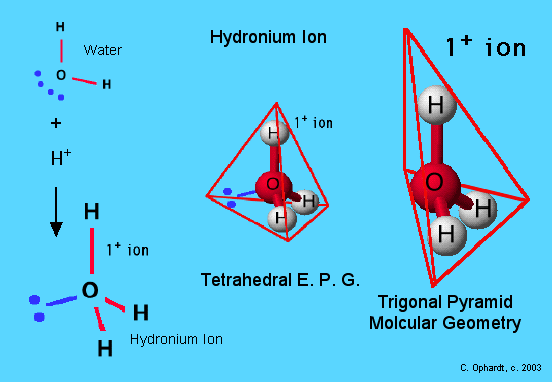 7
meccanismo semplificato di Grotthuss (1806) per spiegare u elevato per H3O+
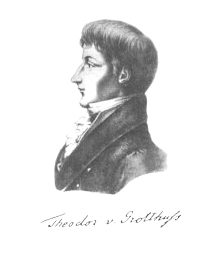 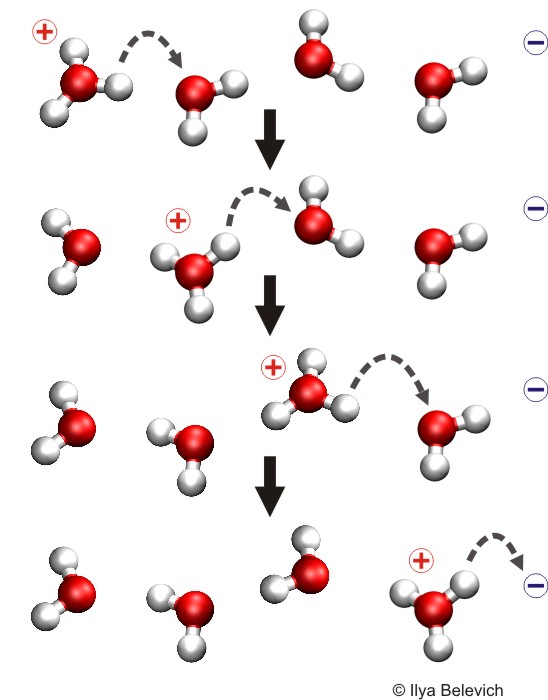 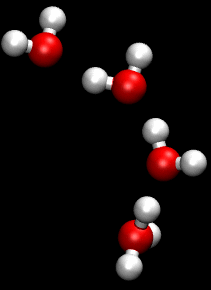 Il modello vale anche per NH4+  in NH3 liquida
8
Relazione tra mobilità e conducibilità ionica
Atkins pag 752
Si consideri una soluzione di concentrazione molare c di elettrolita forte che si dissocia in
n+ cationi di carica z+e0             conc. molare cationi = n+c
n- anioni di carica z-e0                conc. molare anioni = n-c
9
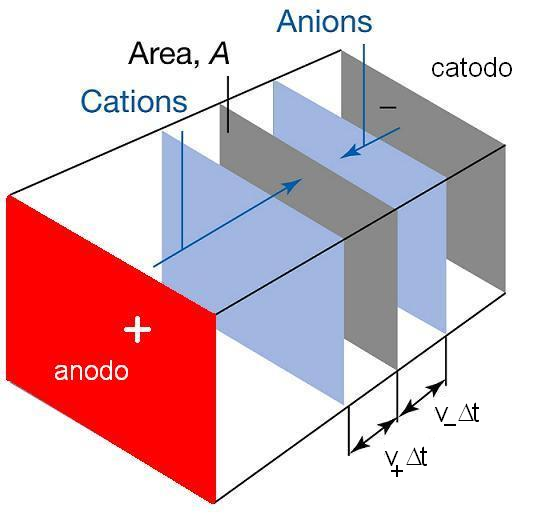 Si considera un volume di soluzione tra due elettrodi con forma di parallelepipedo e in particolare una superficie di area A
gli ioni hanno velocità costante v e si muovono in direzioni opposte in base ai loro segni
10
v = velocità ionica
V = volume
S = spazio
A = area
V = S  A
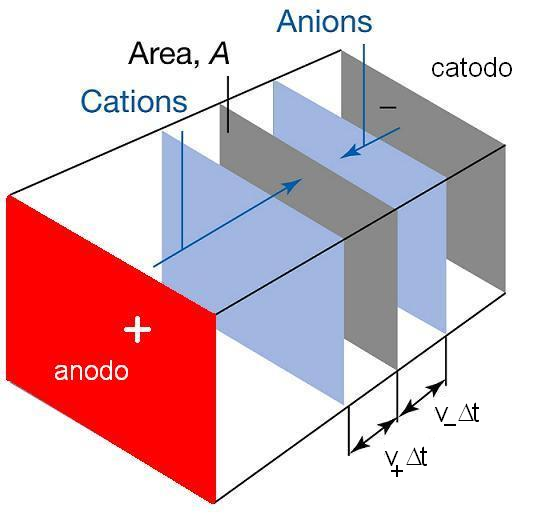 S = v  Dt
nel tempo Dt attraversano l’area A gli ioni compresi nel volume V = vDtA.
quindi nel tempo Dt   passano attraverso A     vDtAncN ioni di un certo segno
nc = conc molare, N = Avogadro
11
poiché ogni ione porta una carica ze0               Jcarica = Jioni × carica degli ioni
Jcarica = vncN × ze0              dato che e0N = F = costante di Faraday
Jcarica = zvncF
ma    v = uE
Jcarica = zuncFE
intensità di corrente   I = Jcarica × A = zuncFAE
k = zuncF
C = conducibilità
k = conduc. specifica
12
È così dimostrata la relazione di proporzionalità diretta tra k e la concentrazione nc 
Almeno per conc relativamente piccole
(vedi 05 - Conducibilità ionica)
k = zuncF
quindi: k dipende dalla carica ionica, dalla mobilità u e dalla conc.
u dipende dal raggio idrodinamico e dalla viscosità
la viscosità dipende dalla natura del solvente e dalla T.
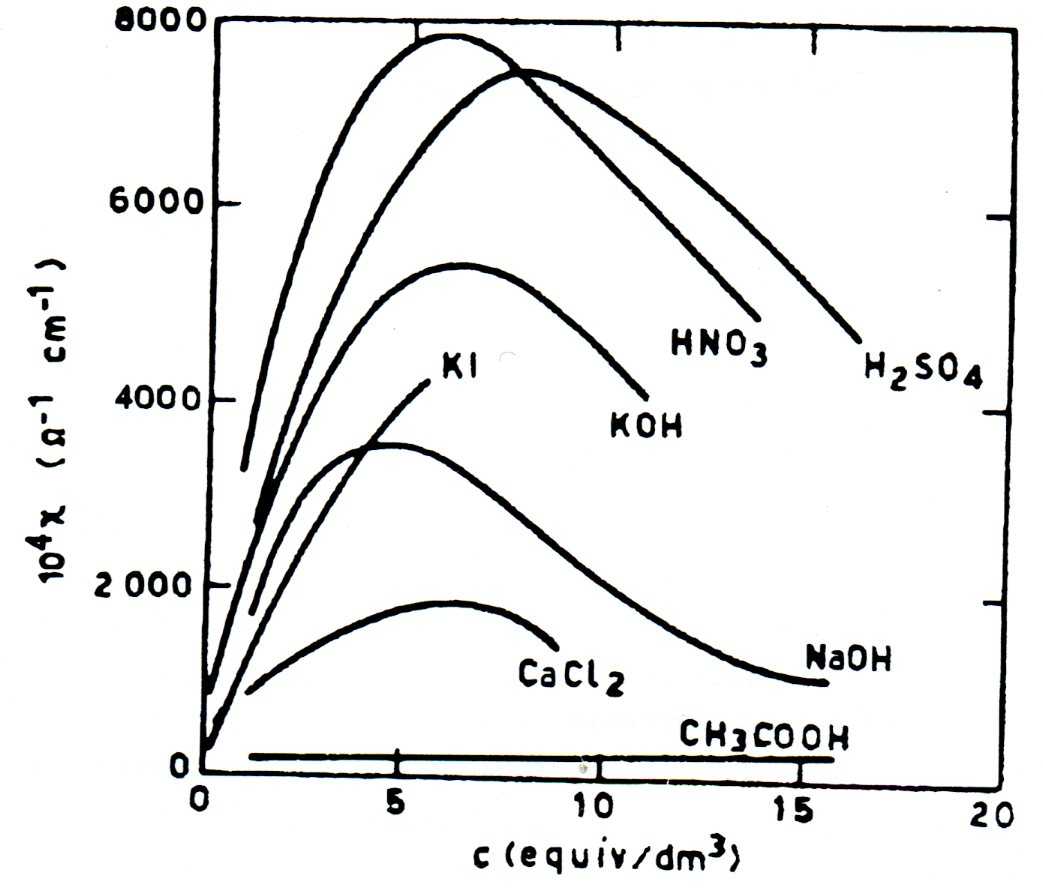 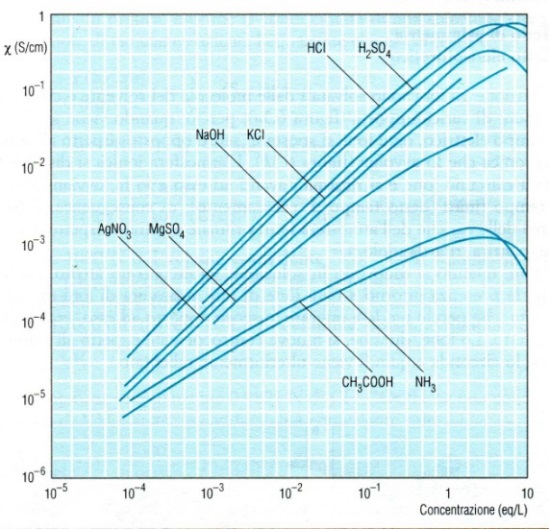 13
k = zuncF
se si dividono entrambi i membri per nc
L = zuF
Per un sale che è formato da ioni + e –
L = z+u+F + z-u-F     	caso generale
L = l+ + l-
L = (u+ + u-) F		nel caso semplificato z+ = z-  = 1
14
con       t+ + t- = 1
poiché z+n+ = z-n-
15
L = zuF,
Dunque:
si misura  per un composto ionico, come ad es. un sale
si misurano i valori ionici individuali t+ e t- (unici parametri ionici individuali misurabili)
si calcolano i valori di utotale, u+, u-, + e -
se è noto ui si può calcolare ai
16
A questo punto noto ai e noto il raggio dello ione nudo (da misure spettroscopiche) si può calcolare in numero di molecole di H2O
+
rione
ridro
metodo della mobilità in campo elettrico di Ulich (già visto)
17
Arrhenius (1883) introdusse il concetto di dissociazione parziale a per gli elettroliti deboli:
L = (u+ + u-) F
elettrolita forte
se l’elettrolita si dissocia solo parzialmente
L = a (u+ + u-) F
Arrhenius teorizzò che 
1) u fosse indipendente dalla concentrazione
L = a (u+ + u-) F
L0 = (u+ + u-) F
a diluizione infinita L = L0                                   a = 1
18
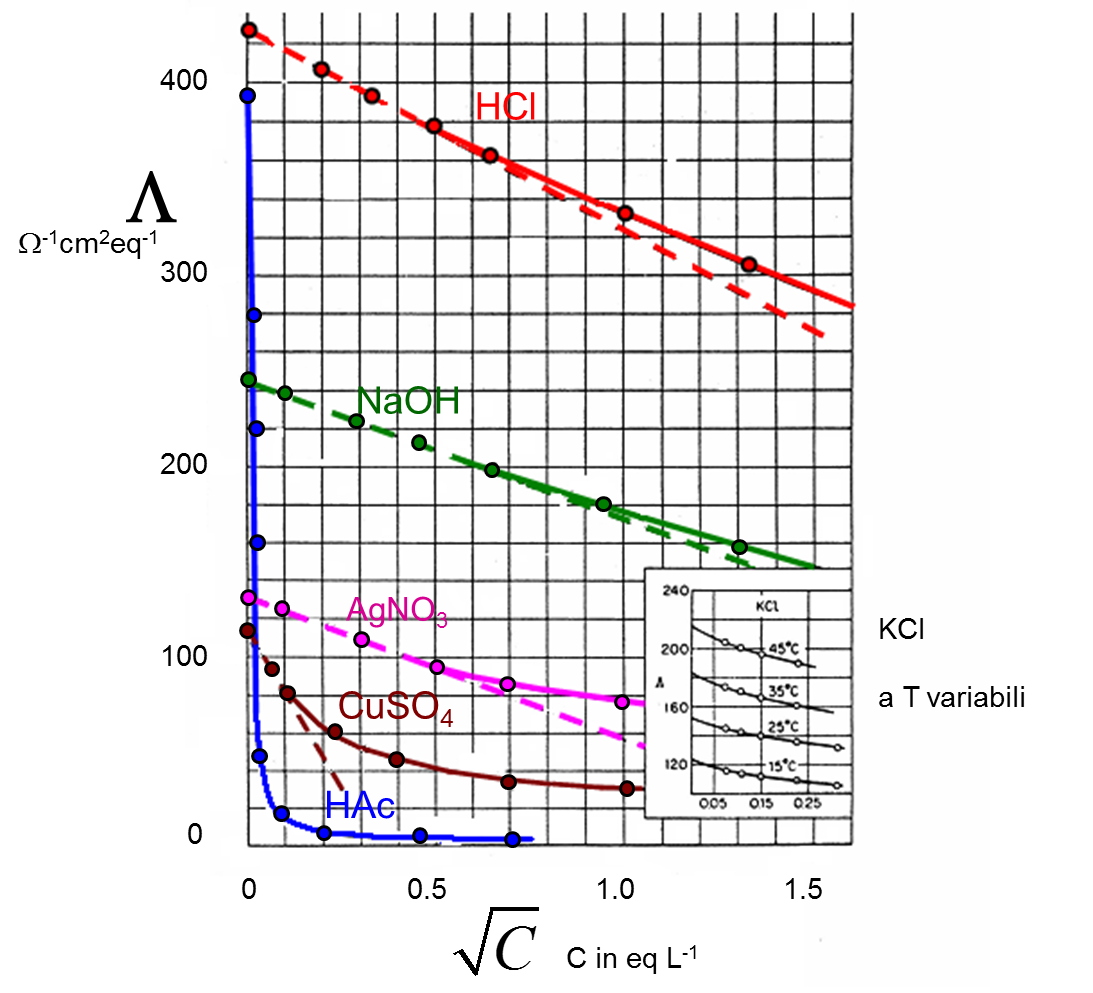 L°
19
Esercizio: Stimare il valore di l0 per Cs+
se u0 = 5  10-8 m2V-1s-1
l0 = zu0F
l0 = u0 96500 = 100 cm2 eq-1 W-1 circa
valore determinato sperimentalmente 150 cm2 eq-1 W-1
Nei testi si trovano spesso tabelle con valori di u0 ionico individuale
Tali valori sono calcolati da misure sperimentali di L e dei numeri di trasporto ionico t.
20
Regola di Walden (1906)
dalla definizione di mobilità
Se al variare del solvente
è costante
è costante e viceversa
Cambiando solvente e misurando u e 
Si può stimare ai in vari solventi per confronto di u
21